Лекция 4
SQL Запросы
SQL
Standardized
Data Manipulation and Data Definition
Can be embedded into general programming languages
Statements specify what is to be done, NOT how to do it
[Speaker Notes: - Standardized (ANSI,ISO) -  Its standardization is possibly one of the biggest reasons for the success of relational databases (standards - SQL2 or SQL-92, and SQL3 or SQL 99 with OO concepts)
It is commercial, practical, not theoretical - supported by many different DBMSs  - it provides all of the capabilities of Relational Algebra - plus (takes ideas from relational algebra, (tuple) relational calculus, plus practical needs)

My emphasis here is on the key features of SQL; it is a big language - whole books have been written about it (personally I probably have 50 pages of notes that I could use)
- provides BOTH Data Manipulation (insert, update, delete and retrieve data) and Data Definition (create tables and other items) . Can also define views, specifying security, define integrity constraints
- Can be embedded into general programming languages like C, COBOL, Pascal, PL/I,Ada,Fortran ...
- Statements specify what is to be done, NOT how to do it (no detailed step-by-step procedure – “nonprocedural”) - thus it can be considered a 4GL - and can be easier to write code (and write it more quickly)]
DML - Retrieval
SELECT statement - can do MANY different things 
List whole table
		SELECT * FROM STUDENT
Relational Algebra PROJECT
SELECT StdID, LNAME, FNAME
FROM STUDENT
Unlike RA, duplicates aren’t (automatically) removed. E.g.
SELECT MAJOR
FROM STUDENT
If we want duplicates removed, specify DISTINCT after SELECT 
SELECT DISTINCT MAJOR
FROM STUDENT
[Speaker Notes: Skip defining  schema and database and tables - organization of db 
	(e.g. CREATE SCHEMA university AUTHORIZATION redmond; ) 
– to get first to more interesting data manipulation (section 6.3)
	Retrieval is done using SELECT statement
 (BTW, SQL is not case sensitive)
 
 
 (in section 6.6.2 “listing unique values”)]
DML - RESTRICT
Relational Algebra RESTRICT/SELECT
e.g. list all students who are freshmen
SELECT *
FROM STUDENT
WHERE YEAR = ‘Fr’
PROJECT and RESTRICT together
SELECT StdID, LNAME, FNAME
FROM STUDENT
WHERE YEAR = ‘Fr’
[Speaker Notes: -



- NOTE - in SQL, there is no specifying whether this is a restriction of a projection, or a projection of a restriction - there is less emphasis on order/procedure. The DBMS figures out the best/most efficient way to carry out the query]
Больше извлечения
WHERE condition can be as complicated as you need it to be. E.g. freshmen with poor grades
SELECT StdID,LNAME,FNAME
FROM STUDENT
WHERE YEAR = ‘Fr’ AND GPA < 2.5
[Speaker Notes: … can use <  <=  > >=  <> (or != in some DBs), AND, OR, NOT
“arbitrarily complex” – make as complex combination as you like

(can even use < etc on character attributes – alphabetical)]
Упорядочение
С небольшой дополнительной сложностью мы можем упорядочить наши выходные данные по некоторым конкретным атрибутам. Например. упорядочить студентов по специальностям 
	SELECT StdID,LNAME,FNAME, MAJOR
FROM STUDENT
ORDER BY MAJOR DESC
[Speaker Notes: Results of any query can be ordered (section 6.6 “advanced select queries” (6.6.1))

DESC stands for descending
ASC (ascending) is the default

ONLY changes the order of display of output – the actual table is unchanged !!!

Can list multiple attributes e.g.
    ORDER BY MAJOR,LNAME,FNAME
ordered first by major, then within a major, ordered by last name. If anybody with the same lname and major, they are ordered by first name

(ORDER BY has to be the last clause in the SELECT statement)]
Соединение таблиц
Как вы знаете, важной задачей с реляционными базами данных является сопоставление информации из более чем одной таблицы (например, естественное соединение в RA). показать всех студентов с индексами классов зачисления 
SELECT StudID,LNAME,FNAME, INDEX
FROM STUDENT, ENROLLMENTS
WHERE StudID = Enrollments.Student
[Speaker Notes: (book has in section 6.8 – way late!!!)
Here, FROM lists two tables, info will be combined from both
WITHOUT A WHERE condition checking for matching FK with PK (StudID = Enrollments.Student), this would be a CARTESIAN PRODUCT!!! - all possible combinations between the two tables.
(BTW, this isn’t exactly a natural join - it is a projection of a natural join - some attributes are not included
	(again, in SQL, there is no step-by-step, just specify WHAT you want)

BTW, here, to be careful I specified tablename.attributename (Enrollments.Student ) – this is to avoid ambiguity. I think I would have gotten away without it, since a attributename is expected in that place. However, sometimes there are attributes with the same name in both tables, - they can be disambiguated by specifying tablename.attributename (e.g. STUDENT.StdID). This can also always be done anyway for clarity
SELECT STUDENT. StdID, STUDENT. LNAME, STUDENT. FNAME, 	ENROLLMENTS. INDEX
FROM STUDENT, ENROLLMENTS
WHERE STUDENT. StdID= ENROLLMENTS. Student

(particularly useful for WHERE condition)

if you want all fields from a table, you can use *   e.g
	SELECT STUDENT.*, ENROLLMENTS. INDEX]
Ограничение с Join
Иногда вам не нужно полное соединение — вы можете ограничить результаты (иногда это называется select-project-join). показать всех студентов, зачисленных в определенный раздел 
SELECT StdID, LNAME, FNAME
FROM STUDENT, ENROLLMENTS
WHERE STUDENT. StdID = ENROLLMENTS.Student
		AND ENROLLMENTS.INDEX = 70238
[Speaker Notes: Here, we left off the classindex on the SELECT part since all results will have the same value
and we added another condition to the WHERE

THAT IS ALL. This is powerful

(could use ORDER BY here (as well as anywhere else)]
Множественное соединение
Мы можем объединить более двух таблиц вместе (что хорошо; объединение студентов с зачислениями было немного неудовлетворительным, потому что мы не видели никакой информации о разделе. Давайте покажем всем студентам информацию о разделе для разделов, в которые они зачислены).

SELECT STUDENT.*, SECTION.*
FROM STUDENT, ENROLLMENTS, SECTION
WHERE STUDENT.StdID = ENROLLMENTS.Student
	AND ENROLLMENTS.INDEX = SECTION.INDEX
[Speaker Notes: Here, FROM lists three tables, info will be combined from all three

In joining 3 tables, need two join conditions in WHERE]
Альтернативные имена
Alternate name (for a table)
SELECT STUDENT.*, SECTION.*
	FROM STUDENT A, ENROLLMENTS B, SECTION C
	WHERE A.StdID = B.student AND B.index = C.index;
 Here A,B, and C are aliases
Used as a convenience, not necessary
[Speaker Notes: (necessary for queries involving recursive relationships – refer to each version

// find manager info for a particular employee – made up attributes – don’t have this table available
SELECT B.empID, B.last, B.first
FROM EMPLOYEE A, EMPLOYEE B
WHERE A.empID = B.mgr
           AND A.empID = ‘1111’;]
Запросы
Специальные операторы
BETWEEN - используется для определения пределов диапазона
IS NULL - используется для проверки того, является ли значение атрибута нулевым 
LIKE - используется для проверки похожих строк символов 
IN - используется для проверки соответствия значения атрибута значению, содержащемуся в (под)наборе перечисленных значений
EXISTS - используется для проверки того, имеет ли атрибут значение. По сути, EXISTS является противоположностью IS NULL. 
Также может использоваться для проверки того, возвращает ли подзапрос какие-либо строки
[Speaker Notes: <discussed in upcoming slides>]
Запросы
Специальные операторы
	BETWEEN is used to define range limits.
SELECT * FROM STUDENTWHERE GPA BETWEEN 2.0 AND 2.1;
[Speaker Notes: … to receive a friendly warning note

… slightly easier than what you’re used to if you’ve used most 3GLs]
Запросы
Специальные операторы
IS NULL используется для проверки того, является ли значение атрибута нулевым
SELECT INDEX, DEPT, CLASS, TIME FROM SECTIONWHERE ROOM IS NULL;
[Speaker Notes: .. For trying to deal with room scheduling problems]
Запросы
Специальные операторы
LIKE используется для проверки похожих строк символов .
SELECT * FROM CATALOG_CLASSWHERE TITLE LIKE ‘%Lang%’;

% stands for 0 or more char wildcard
_ stands for a one char wildcard
e.g. WHERE TITLE LIKE ‘%Network%’ finds classes whose title includes the substring ‘Network’

ПРИМЕЧАНИЕ. Хотя команды SQL не чувствительны к регистру, строки SQL чувствительны
[Speaker Notes: … looking for a class about computer languages but don’t know the exact title


Oracle – to avoid getting messed up by mismatching case – can do
	 WHERE UPPER(TITLE) LIKE ‘%NETWORK%’ 
Where UPPER converts (in memory, not disk) the attribute to upper case so we know we can match against all upper case]
запросы
Специальные операторы
IN используется для проверки соответствия значения атрибута значению, содержащемуся в (под)наборе перечисленных значений. 
SELECT * FROM ENROLLMENTWHERE INDEX IN (66415, 66421);
EXISTS используется для проверки того, имеет ли атрибут значение. 
SELECT * FROM SECTIONsWHERE PROFESSOR EXISTS;
[Speaker Notes: … get enrollments for particular sections – maybe a schedule conflict to be resolved?
(class indexes would be in single quotes if that is a char attribute)
IN Frequently used with subqueries

… get sections where the professor is known]
Некоторые числовые агрегатные функции SQL
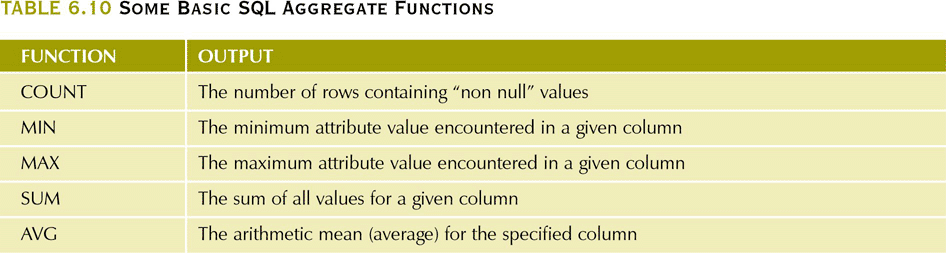 [Speaker Notes: We can also get summary data as a result of a query (Section 6.6.3)
(everything we have done so far has returned a regular table, many of the following produce a degenerate table - 1 row, 1 column)
Some aggregates: COUNT, SUM, MAX, MIN, AVG

… examples to follow]
Аггрегатная функция- AVG
e.g. find ave GPA for all students
	SELECT AVG(GPA)
	FROM STUDENT
What is the average GPA of all freshmen
		SELECT AVG(GPA)
		FROM STUDENT
		WHERE YEAR = ‘Fr’
[Speaker Notes: NOTE that if we want the average of distinct values (probably not), we could 
	SELECT AVG (DISTINCT GPA) ...


sum,max, and min are like avg
SELECT MAX(GPA) 
FROM STUDENT 
WHERE Major = ‘CS’;

SELECT MIN (enroll) 
FROM SECTIONS
WHERE Dept = ‘CS’;

SELECT SUM(enroll)
FROM SECTIONS
WHERE Dept = ‘CS’;

 - but count acts a little different …]
COUNT
Сколько секций предлагается 
	SELECT COUNT(*)
	FROM SECTION
Сколько существует специальностей по информатике? 
	SELECT COUNT(*)
	FROM STUDENT
     WHERE MAJOR = ‘CS’
Сколько различных классов предлагается 
		SELECT COUNT(DISTINCT DEPT,CLASS)
		FROM SECTION
[Speaker Notes: COUNT(*) counts the rows

COUNT(DISTINCT attribute(s) ) counts the number of distinct values for the attribute(s)  - with two here, we are getting the distinct dept,class combinations

(if we leave off the DISTINCT, and there are no NULL values in the data, then we get the same result as COUNT(*) because duplicate values will not be eliminated, so the number of values = the number of tuples)]
Group By - Subtotals
Total Enrollments by Dept
	SELECT DEPT, SUM(enroll)
	FROM SECTION
	GROUP BY DEPT
[Speaker Notes: Section 6.6.4 
Sometimes, what we really want are sub-totals. E.g. instead of total enrollments for all classes, we might want total enrollments for each dept - (useful for deans in judging depts) - we do this by grouping tuples by attribute(s) (grouping attribute(s))

- this query gives results such as
             DEPT    
              CS        1098
              Bio         817
              Eng       1356
         …
NOTE - the items in the SELECT clause must have a single value per group, otherwise the result would have a repeating group. Here - the group is dept. All records with a given dept will have the same dept - so that is a single value. And the SUM(enroll) is going to get a single sum of enrollments for each dept. (SELECT clause would normally be filled with aggregate functions like SUM,AVG,MIN etc)
(you could ORDER BY DEPT )
(To see how this works you could think of the DBMS sorting the tuples by the group by attribute(s), and then doing the calculation on each grouped section of the table (however, the DBMS is free to do it however it wants to))


SELECT year, SUM(balanceDue)
FROM Students
GROUP BY year]
Having
Total Enrollments by Dept for depts offering more than 10 sections
	SELECT DEPT, SUM(enroll)
	FROM SECTION
	GROUP BY DEPT
	HAVING COUNT(*) > 10
Average Evening Enrollments by Depts with low ave enrollment
	SELECT DEPT, AVG(enroll)
	FROM SECTION
	WHERE Sect >= 40
	GROUP BY DEPT
	HAVING AVG(enroll) < 15
[Speaker Notes: <My Oracle DB doesn’t have enroll attribute, so if working in Oracle, skip this and do next>
Sometimes, we might want info on groups, but only certain groups. For instance - lets see total enrollments for depts - but lets only look at depts offering more than 10 sections)
-
HAVING clause limits the groups being considered (just as the WHERE clause limits regular tuples being considered). The expression should produce a single value per group in order for the expression to filter groups.
- WHERE clause does its job before HAVING
 e.g Average Evening Enrollments by Depts with low ave enrollment
	SELECT DEPT, AVG(enroll)
	FROM SECTION
	WHERE Sect >= 40
	GROUP BY DEPT
	HAVING AVG(enroll) < 15
here - we’re using section # >= 40 to indicate evening classes (at LaSalle, it would be an alpha section (a little harder to do, but I think we could do it). All non-evening sections are tossed out first. Then the sections are grouped by dept and avg enrollment calculated. Any depts that don’t have a low ave enrollment are then tossed by the HAVING clause. The remaining ones are displayed. The DBMS can actually do this any way it wants, but the effect has to be of the WHERE clause having impact before the HAVING]
Having
Общее количество зачислений по отделам для отделов, предлагающих более 10 разделов 	SELECT DEPT, SUM(credits)
	FROM CATALOGCOURSE
	GROUP BY DEPT
	HAVING COUNT(*) > 10
Средний максимальный набор (вместимость) на курсы старшего дивизиона по кафедрам - для факультетов с большим количеством секций высшего дивизиона 
	SELECT DEPT, AVG(MaxEnroll)
	FROM SECTIONS
	WHERE Course >= 200
	GROUP BY DEPT
	HAVING COUNT(*) >= 10
[Speaker Notes: Sometimes, we might want info on groups, but only certain groups. For instance - lets see total credits listed in the catalog for depts - but lets only look at depts offering more than 10 courses)
-
HAVING clause limits the groups being considered (just as the WHERE clause limits regular tuples being considered). The expression should produce a single value per group in order for the expression to filter groups.
- WHERE clause does its job before HAVING
  
here - we’re using course # >= 200 to indicate upper division classes. All non-upper-division sections are tossed out first by the WHERE. Then the sections are grouped by dept and number of sections (COUNT) calculated. Any depts that don’t have 10 upper division courses  are then tossed by the HAVING clause. The remaining ones are displayed. The DBMS can actually do this any way it wants, but the effect has to be of the WHERE clause having impact before the HAVING]
Вложенные запросы
Иногда результат одного запроса может быть использован в другом запросе, поэтому у нас могут быть вложенные запросы, например. найти студентов, чей средний балл выше среднего 
SELECT *
FROM STUDENT
WHERE GPA > ( SELECT AVG(GPA)
				     FROM STUDENT )
[Speaker Notes: <Section 7.3> 
Here - the outer query depends on the inner query getting a result - and then the result is used in the outer query 

other e.g.s Find student with the highest GPA]
Вложенные запросы
Довольно часто во вложенных запросах используется операция набора IN, которая проверяет, является ли значение членом набора значений. Так, например, предположим, что мы хотим знать все секции, в которых есть первокурсники. 
	SELECT DISTINCT CLASSINDEX
FROM ENROLLMENTS
WHERE STDSSN IN ( SELECT SSN
			 	FROM STUDENT 
				WHERE YEAR = ‘Fr’ )
[Speaker Notes: Here - the inner query finds ssns of all freshmen. The outer query uses that result on each  enrollment tuple to see if the enrollment is of a freshman.
(lastly, since duplicates are eliminated (DISTINCT) each class index with a freshman enrolled will only be listed once)
(Nested queries using IN can also be expressed as a join query
e.g.
SELECT DISTINCT CLASSINDEX
FROM STUDENT,ENROLLMENTS
WHERE ENROLLMENTS.STDSSN = STUDENT.SSN AND STUDENT.YEAR = ‘Fr’]
Левое внешнее соединение
SELECT P_CODE, VENDOR.V_CODE, V_NAME
FROM VENDOR LEFT JOIN PRODUCT ON  VENDOR.V_CODE = PRODUCT.V_CODE
Правое внешнее соединение
SELECT PRODUCT.P_CODE, VENDOR.V_CODE, V_NAME
FROM VENDOR RIGHT JOIN PRODUCT ON  VENDOR.V_CODE = PRODUCT.V_CODE